12. Соотношения между сторонами и углами треугольника
[Speaker Notes: В режиме слайдов ответы появляются после кликанья мышкой]
Теорема. Внешний угол произвольного треугольника больше каждого внутреннего, не смежного с ним.
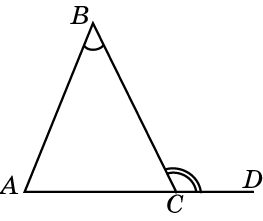 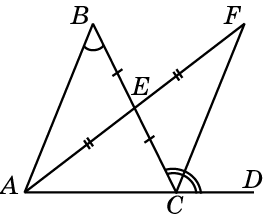 [Speaker Notes: В режиме слайдов ответы появляются после кликанья мышкой]
Следствие 1. В треугольнике может быть только один тупой угол.
Доказательство. Пусть в треугольнике ABC угол C тупой. Тогда смежный с ним внешний угол BCD будет острым. По доказанной теореме он больше внутренних углов A и B. Следовательно, углы A и B тоже острые.
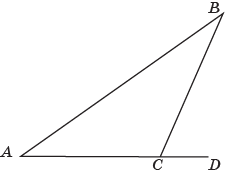 Следствие 2. В треугольнике может быть только один прямой угол.
	Доказательство аналогично доказательству следствия 1.
[Speaker Notes: В режиме слайдов ответы появляются после кликанья мышкой]
Теорема. В произвольном треугольнике против большей стороны лежит больший угол.
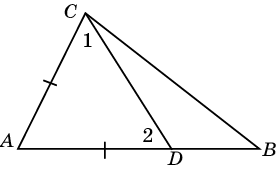 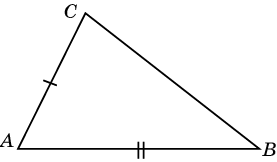 [Speaker Notes: В режиме слайдов ответы появляются после кликанья мышкой]
Следствие. В произвольном треугольнике против большего угла лежит большая сторона.
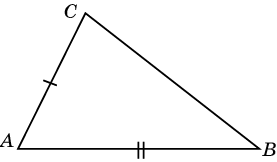 Доказательство. Пусть в треугольнике АВС угол С больше угла В. Стороны АВ и АС не могут быть равны, так как в этом случае треугольник АВС был бы равно­бедренным и, следовательно, угол С равнялся бы углу В. Сторона АВ не может быть меньше стороны АС, так как в этом случае, по доказанному, угол С был бы меньше угла В. Остается только, что сторона АВ больше стороны АС.
[Speaker Notes: В режиме слайдов ответы появляются после кликанья мышкой]
Пример. Докажите, что две прямые, перпендикулярные третьей, параллельны.
Решение. Пусть прямые a и b перпендикулярны прямой c и A, B – их точки пересечения с прямой c. Если бы прямые a и b пересекались в точке C, то внешний угол при вершине A треугольника ABC был бы равен 90о и равен внутреннему углу B, что противоречит теореме о внешнем угле треугольника. Значит, прямые a и b не пересекаются, т.е. параллельны.
[Speaker Notes: В режиме слайдов ответы появляются после кликанья мышкой]
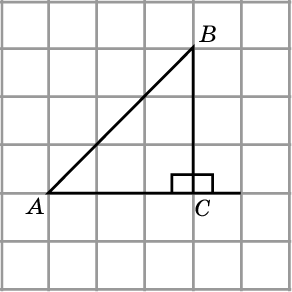 Ответ: Да, в прямоугольном треугольнике.
Упражнение 1
Может ли внешний угол треугольника равняться одному из его внутренних углов?
[Speaker Notes: В режиме слайдов ответы появляются после кликанья мышкой]
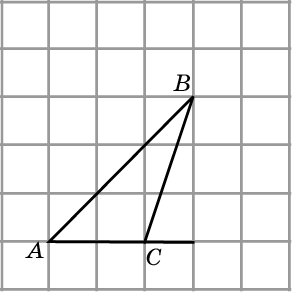 Ответ: Да, в тупоугольном треугольнике.
Упражнение 2
Может ли внешний угол треугольника быть меньше одного из его внутреннего углов?
[Speaker Notes: В режиме слайдов ответы появляются после кликанья мышкой]
Упражнение 3
Сколько в треугольнике может быть: 
	а) прямых углов; 
	б) тупых углов?
Ответ: а), б) Один.
[Speaker Notes: В режиме слайдов ответы появляются после кликанья мышкой]
Упражнение 4
Известно, что в треугольнике ABC  BC > AC >AB. Какой из углов больше: а) B или A; б) C или A; в) B или С?
Ответ: а), б) A; в) B.
[Speaker Notes: В режиме слайдов ответы появляются после кликанья мышкой]
Упражнение 5
В треугольнике ABC сторона AB наибольшая. Какие углы этого треугольника острые? Каким может быть угол C?
Ответ: Углы A и B острые. Угол C может быть острым, прямым или тупым.
[Speaker Notes: В режиме слайдов ответы появляются после кликанья мышкой]
Упражнение 6
Докажите, что в произвольном треугольнике против большего угла лежит большая сторона?
Доказательство. Пусть в треугольнике ABC угол B больше угла A. Сторона AC не может равняться стороне BC, так как в этом случае угол A равнялся бы углу B. Сторона AC не может быть меньше стороны BC, так как в этом случае угол A был бы больше угла B. Следовательно, сторона AC больше стороны BC.
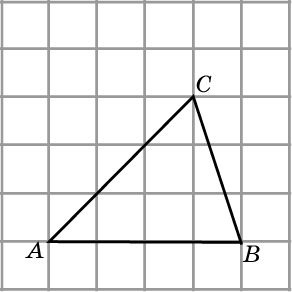 [Speaker Notes: В режиме слайдов ответы появляются после кликанья мышкой]
Упражнение 7
На рисунке угол 1 меньше угла 2. Каким соотношением связаны стороны AB и BC треугольника ABC?
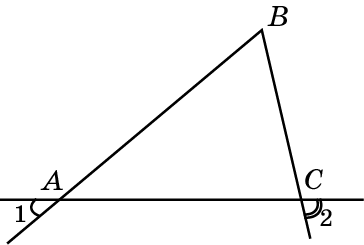 Ответ: AB > BC.
[Speaker Notes: В режиме слайдов ответы появляются после кликанья мышкой]
Упражнение 8
Сравните стороны треугольника ABC, если: 
	а) угол A больше угла  B, угол B больше угла C; 
	б) угол A больше угла B, угол B равен углу C.
Ответ: а) BC > AC > AB;
б) BC > AB, AC = AB.
[Speaker Notes: В режиме слайдов ответы появляются после кликанья мышкой]
Упражнение 9
На рисунке DE<DF. Каким соотношением связаны углы 1 и 2?
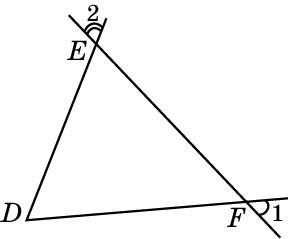 Ответ: угол 1 меньше угла 2.
[Speaker Notes: В режиме слайдов ответы появляются после кликанья мышкой]
Упражнение 10
Какой вид имеет треугольник, если: а) два его угла равны; б) три его угла равны?
Ответ: а) Равнобедренный; б) правильный.
[Speaker Notes: В режиме слайдов ответы появляются после кликанья мышкой]
Решение. Так как против большей стороны треугольника лежит больший угол, то из неравенства  AB > BC следует, что угол BAC меньше угла BCA. Значит, для смежных углов выполняется неравенство
Упражнение 11
На рисунке  AB > BC. Докажите, что угол 1 больше угла 2.
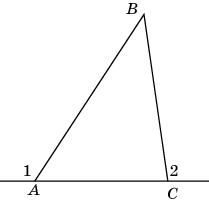 [Speaker Notes: В режиме слайдов ответы появляются после кликанья мышкой]
Решение. Из неравенства                   следует, что угол BAC меньше угла BCA. Так как против большего угла треугольника лежит большая сторона, то AB > BC.
Упражнение 12
На рисунке угол 1 больше угла 2. Докажите, что AB > BC.
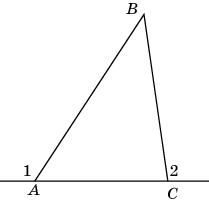 [Speaker Notes: В режиме слайдов ответы появляются после кликанья мышкой]
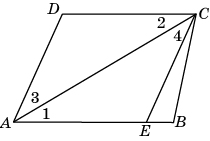 Решение. На отрезке AB возьмем точку E так, что AE = CD. Треугольники ACD и CAE равны по двум сторонам и углу между ними. Следовательно, угол 3 равен углу ACE, который меньше угла 4.
Упражнение 13
На рисунке угол 1 равен углу 2, CD < AB. Докажите, что угол 3 меньше угла 4.
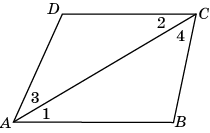 [Speaker Notes: В режиме слайдов ответы появляются после кликанья мышкой]
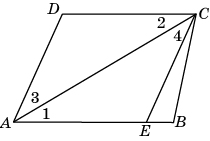 Решение. От луча CA в полуплоскости, содержащей точку B, отложим угол, равный углу 3. Точку пересечение его стороны с отрезком AB обозначим E. Треугольники ACD и CAE равны по стороне и двум прилежащим к ней углам. Следовательно, CD = AE < AB.
Упражнение 14
На рисунке угол 1 равен углу 2, угол 3 меньше угла 4. Докажите, что CD < AB.
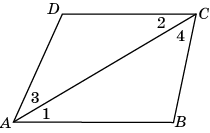 [Speaker Notes: В режиме слайдов ответы появляются после кликанья мышкой]
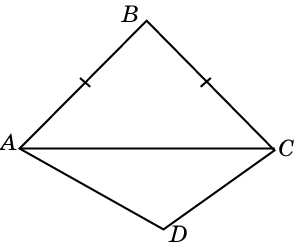 Решение. Проведем диагональ AC. Треугольник ABC – равнобедренный, следовательно, угол BAC равен углу BCA. В треугольнике ACD  AD > CD, следовательно, угол DCA больше угла  DAC. Значит,  угол C больше угла A.
Упражнение 15
В выпуклом четырехугольнике ABCD AB = BC,  AD > CD. Докажите, что угол C больше угла A.
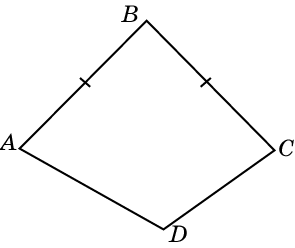 [Speaker Notes: В режиме слайдов ответы появляются после кликанья мышкой]
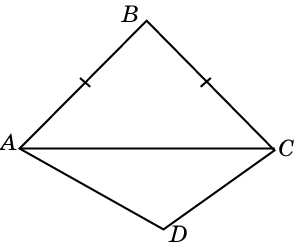 Решение. Проведем диагональ AC. Треугольник ABC – равнобедренный, следовательно, угол BAC равен углу BCA. Следовательно, угол DCA больше угла DAC. Так как против большего угла треугольника лежит большая сторона, то в треугольнике ACD выполняется неравенство AD > CD.
Упражнение 16
В выпуклом четырехугольнике ABCD AB = BC, угол С больше угла A. Докажите, что AD > CD.
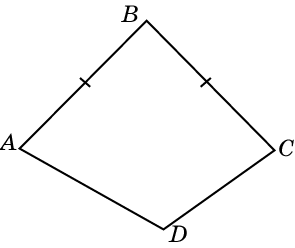 [Speaker Notes: В режиме слайдов ответы появляются после кликанья мышкой]
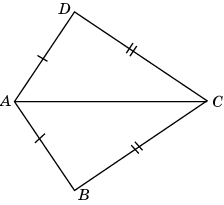 Решение. Проведем диагональ AC. Так как против большей стороны треугольника лежит больший угол, то угол DAC больше угла DCA,  угол BAC  больше угла BCA. Значит,  в четырехугольнике ABCD угол A больше угла C.
Упражнение 17
В выпуклом четырехугольнике ABCD AB = AD, BC = CD, AB < BC. Докажите, что угол A больше угла C.
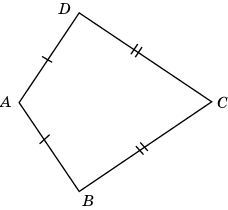 [Speaker Notes: В режиме слайдов ответы появляются после кликанья мышкой]
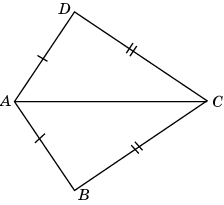 Решение. Проведем диагональ AC. Треугольники ABC и ADC равны по трем сторонам. Следовательно, угол BAC равен углу DAC, угол BCA равен углу DCA. Так как угол A четырехугольника ABCD больше угла C, то угол BAC больше угла BCA. Так как против большего угла треугольника лежит большая сторона, то в треугольнике ABC выполняется неравенство AB < BC.
Упражнение 18
В выпуклом четырехугольнике ABCD AB = AD, BC = CD, угол A больше угла C. Докажите, что AB < BC.
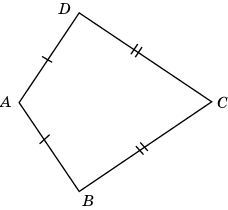 [Speaker Notes: В режиме слайдов ответы появляются после кликанья мышкой]
Упражнение 19
Вершины треугольника ABC соединены отрезками с точкой D, лежащей внутри этого треугольника,   AC > AB, CD = BD. Докажите, что угол ACD меньше угла ABD.
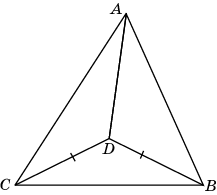 Решение. Так как против большей стороны треугольника лежит больший угол, то угол ACB меньше угла ABC. Треугольник BCD – равнобедренный, следовательно, угол DCB равен углу DBC. Значит, угол ACD меньше угла ABD.
[Speaker Notes: В режиме слайдов ответы появляются после кликанья мышкой]
Упражнение 20
Вершины треугольника ABC соединены отрезками с точкой D, лежащей внутри этого треугольника, CD = BD, угол ACD меньше угла ABD. Докажите, что AC > AB.
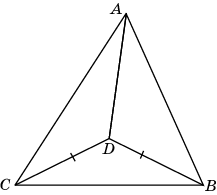 Решение. Треугольник BCD – равнобедренный, следовательно, угол DCB равен углу DBC. Значит, угол ACB меньше угла ABC. Так как против большего угла треугольника лежит большая сторона, то в треугольнике ABC выполняется неравенство AC > AB.
[Speaker Notes: В режиме слайдов ответы появляются после кликанья мышкой]
Упражнение 21
Отрезки AE и BD пересекаются в точке C, AB > BC, CD = DE. Докажите, что угол BAC меньше угла DEC.
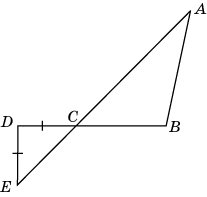 Решение. Так как AB > BC, то угол BAC меньше угла BCA. Так как CD = DE, то угол DEC равен углу DCE. Углы BCA и DCE равны как вертикальные. Значит, угол BAC меньше угла DEC.
[Speaker Notes: В режиме слайдов ответы появляются после кликанья мышкой]
Упражнение 22
Отрезки AE и BD пересекаются в точке C, CD = DE, угол BAC меньше угла DEC. Докажите, что AB > BC.
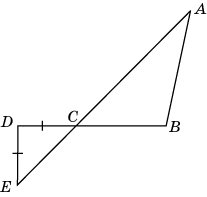 Решение. Так как CD = DE, то угол DEC равен углу DCE. Углы BCA и DCE равны как вертикальные. Так как угол BAC меньше угла DEC, то угол BAC меньше угла BCA. Значит, угол AB > BC.
[Speaker Notes: В режиме слайдов ответы появляются после кликанья мышкой]
Упражнение 21*
Докажите, что сумма любых двух углов треугольника меньше 180о.
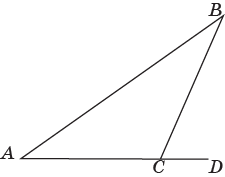 [Speaker Notes: В режиме слайдов ответы появляются после кликанья мышкой]
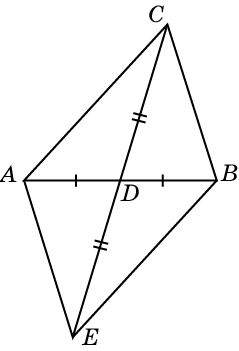 Решение. Отложим на продолжении медианы CD отрезок DE, равный отрезку CD. Треугольники BCD и AED равны по двум сторонам и углу между ними. Следовательно, BC = AE и угол BCD равен углу AED. В треугольнике ACE сторона AC больше стороны AE, следовательно, угол E больше угла С. Значит, угол BCD больше угла ACD.
Упражнение 22*
В треугольнике ABC выполняется неравенство AC > BC, CD – медиана. Докажите, что угол BCD больше угла ACD.
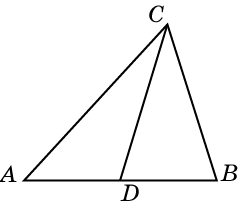 [Speaker Notes: В режиме слайдов ответы появляются после кликанья мышкой]
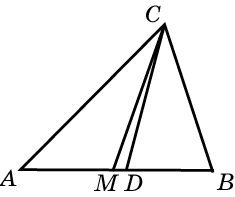 Решение. В силу предыдущей задачи, для медианы CM угол ACM меньше угла BCM. Следовательно, медиана CM лежит внутри угла ACD. Значит, AD > BD.
Упражнение 23*
В треугольнике ABC выполняется неравенство AC > BC, CD – биссектриса. Докажите, что AD больше BD.
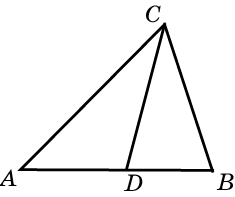 [Speaker Notes: В режиме слайдов ответы появляются после кликанья мышкой]